Língua portuguesa
Léxico e sintaxe
regionalismos
regionalismo
re.gi.o.na.lis.mo
ʀəʒjunɐˈliʒmu
nome masculino
1.
tendência para defender e valorizar os interesses específicos da região em que se vive
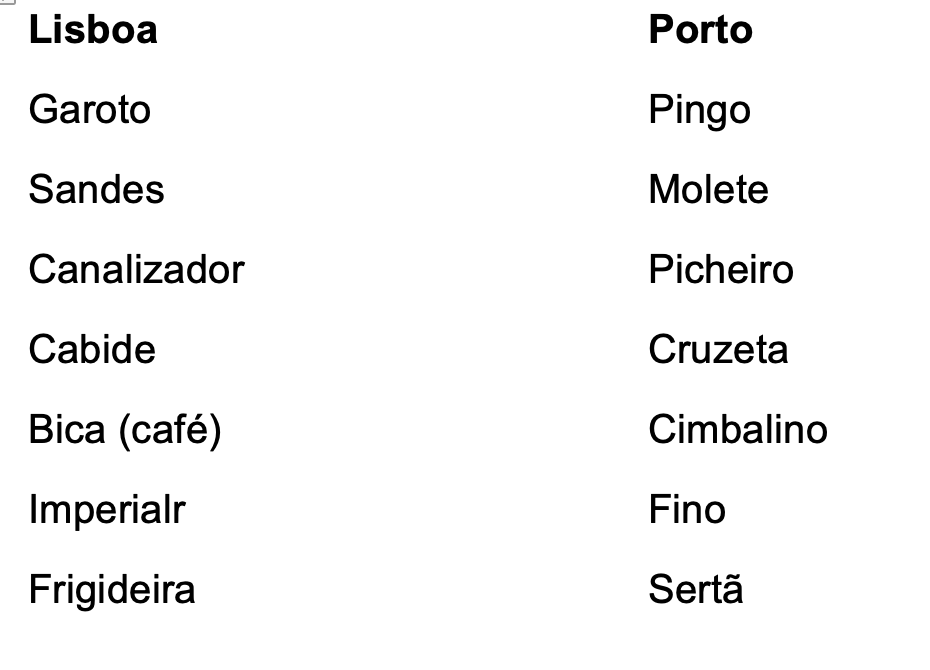 Pronuncia / sotaque
Pronúncia é o modo como a pronuncia de uma palavra é realizada. 
Na gramática normativa, há um modelo padrão de pronúncia das palavras, chamado ortoépia. 
Independe do falante, do idioma de origem, do sotaque e de outros fatores regionais ou circunstanciais.
cultura
cultura de um povo, de uma região, de uma nação, que se apresenta em suas diversas facetas: religião, arte, culinária, costumes, conhecimento etc.

O sentido de cultura é amplo. O que nos interessa aqui é saber que a cultura corresponde a um conjunto de hábitos, crenças e conhecimentos de um povo ou um determinado grupo artístico (literário, dramatúrgico, musical, derivado das artes plásticas etc.) que cultiva, de algum modo, um padrão estético semelhante.
Países de língua portuguesa
Tratamento
Brasil
Ex. Você hoje vai às compras?

Portugal
Ex. Tu hoje vais às compras?
Vocabulário
No português do Brasil costuma-se substituir o som do “l” pela vocal “u”. 
Ex. a palavra “papel”, fala-se no Brasil, “papeu”. 
Deixando o “u” bem marcado. 
Já em Portugal, a letra “l” seria destaque e pronúncia
Pronome
Portugal
Ex: “dá-me uma boleia” ou “apressa-te para o jantar”

Brasil
Ex: “me dá uma carona” ou “se apresse para o jantar”
Palavras com o mesmo significado
Tradução
D. Anna, depois de bocejar de leve, retomou a sua idéa:
—Sem contar que o pequeno está muito atrazado. A não ser um bocado de inglez, não sabe nada… Nem tem prenda nenhuma!
—Mas é muito esperto, minha rica senhora! accudiu Villaça.
—É possivel, respondeu seccamente a intelligente Silveira.
E, voltando-se para Euzebiosinho, que se conservava ao lado d’ella, quieto como se fosse de gesso:
—Oh filho, dize tu aqui ao sr. Villaça aquelles lindos versos que sabes… Não sejas atado, anda!… Vá, Euzebio, filho, sê bonito…

Se procurarmos este texto numa edição actual d’Os Maias: 

D. Ana, depois de bocejar de leve, retomou a sua ideia:
— Sem contar que o pequeno está muito atrasado. A não ser um bocado de inglês, não sabe nada… Nem tem prenda nenhuma!
— Mas é muito esperto, minha rica senhora! — acudiu Vilaça.
— É possível — respondeu secamente a inteligente Silveira.
E, voltando-se para Eusebiosinho, que se conservava ao lado dela, quieto como se fosse de gesso:
— Ó filho, diz tu aqui ao Sr. Vilaça aqueles lindos versos que sabes… Não sejas atado, anda!… Vá, Eusébio, filho, sê bonito…